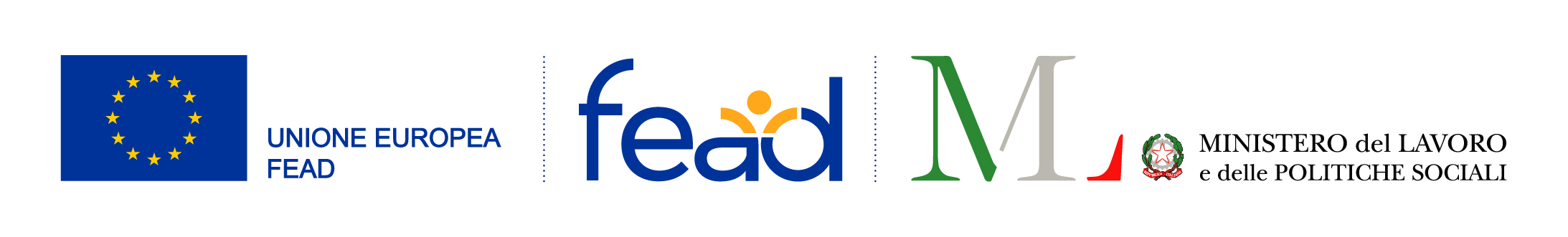 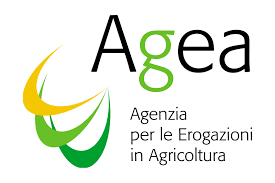 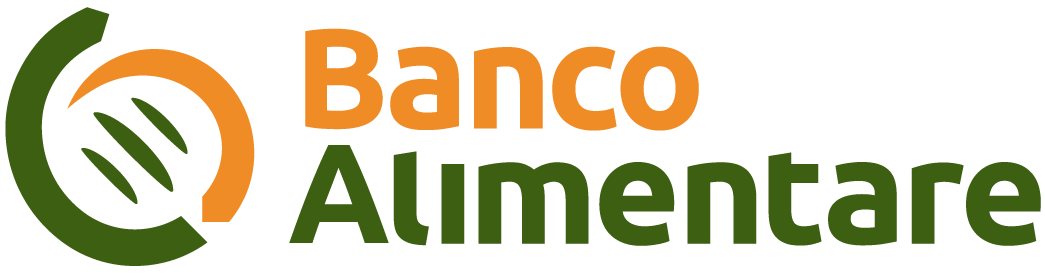 Presso questa sede, l’organizzazione non profit/organismo pubblico L’Alveare ODV ETS partecipa al Programma di Aiuti Europei agli Indigenti (PO I FEAD) in qualità di Organizzazione partner Territoriale (OpT), provvedendo alla distribuzione di aiuti alimentari cofinanziati dal Fondo di Aiuti Europei agli Indigenti (FEAD) e all’erogazione di misure di accompagnamento per orientare e sostenere le persone in condizione di bisogno. 
Nell’anno 2022 l’OpT ha distribuito n.477 pacchi alimentari / n.0 pasti pronti   a persone indigenti, attraverso il sostegno finanziario del PO I FEAD.